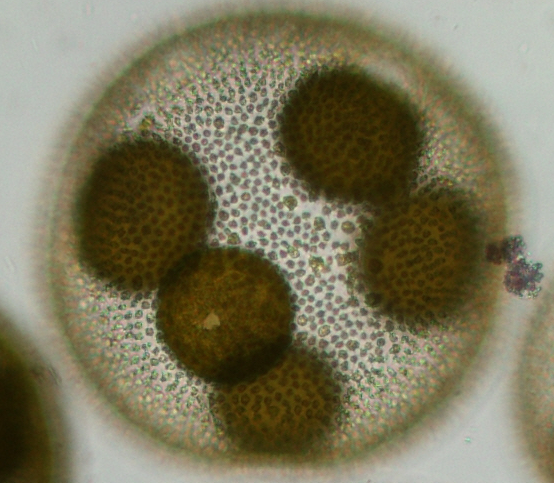 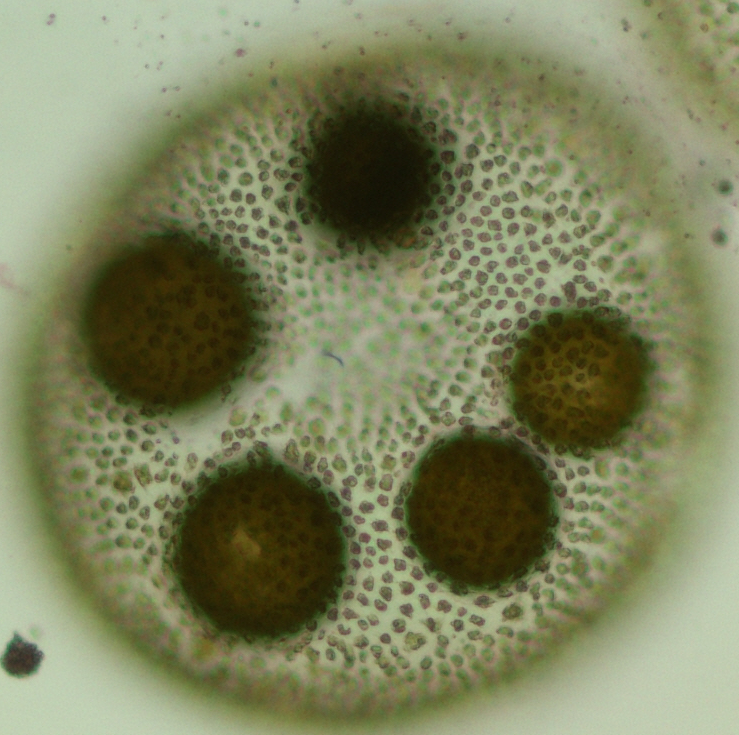 Changes in cellular survival in response to stress during the evolution of multicellularity
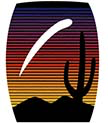 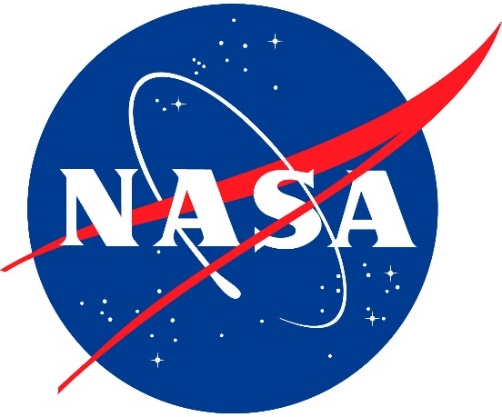 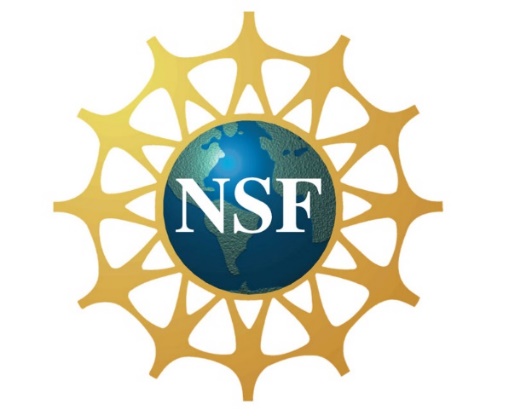 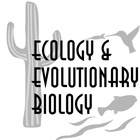 Priscilla Cortez
Mentors: Dinah Davison and Dr. Rick Michod
University of Arizona
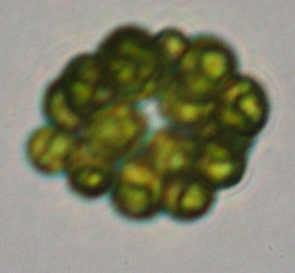 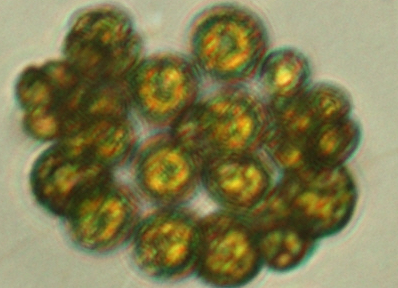 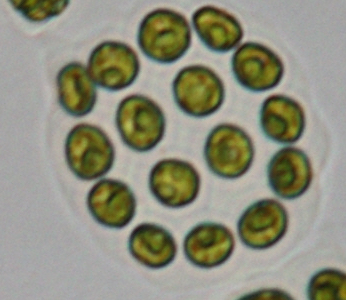 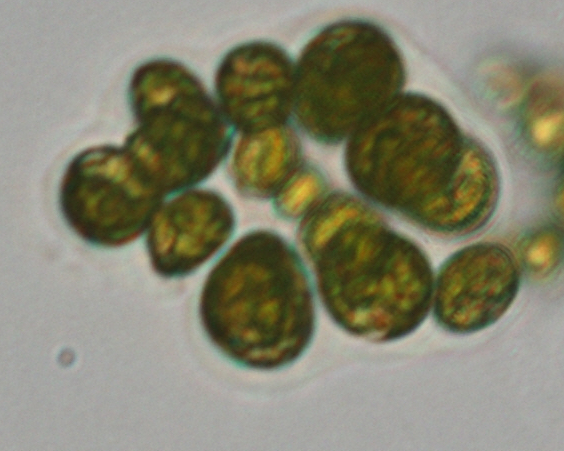 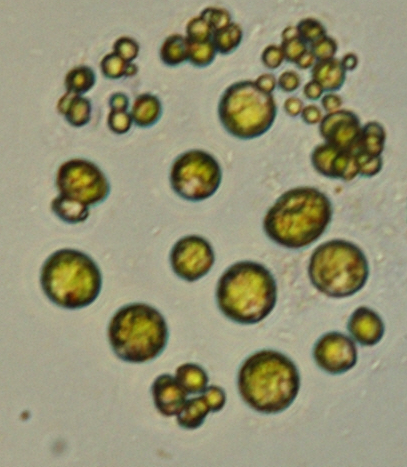 [Speaker Notes: Change to my images]
Evolutionary individuals: the unit of selection
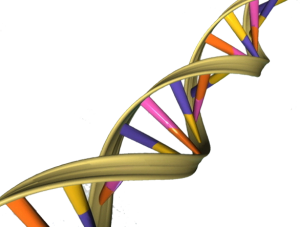 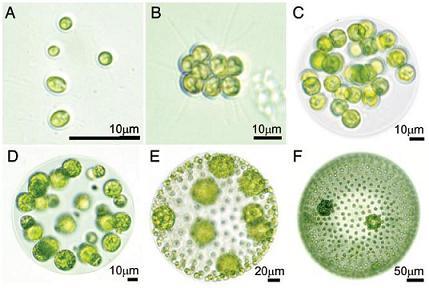 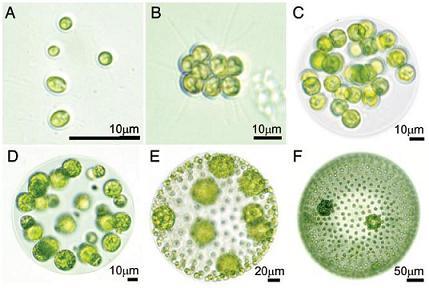 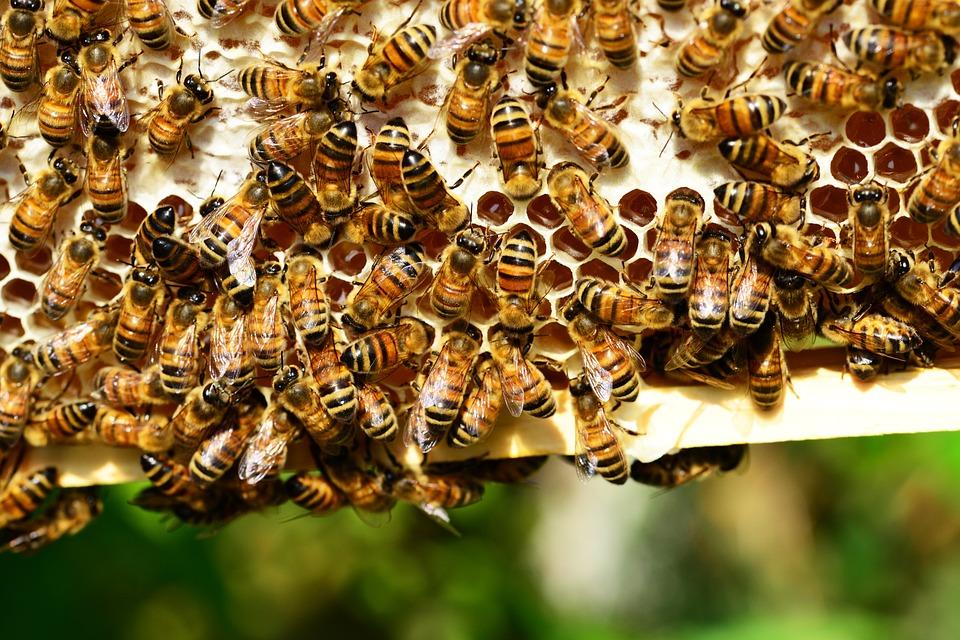 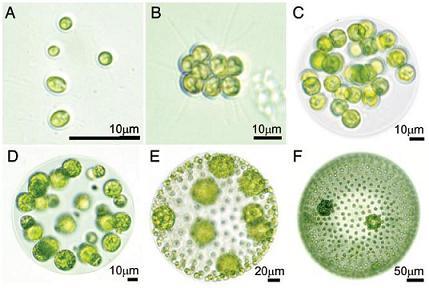 © Framepool
© East London Genes and Health
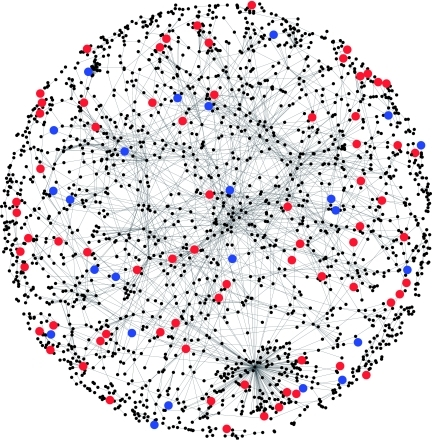 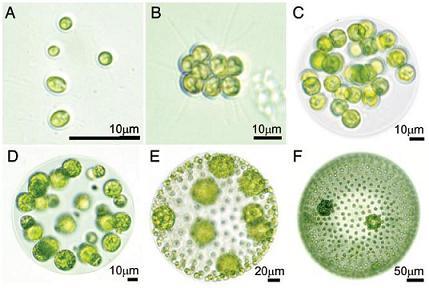 © ASU 2017
© Lu et al. 2007 Mol. Syst. Biol.
Modified from Michod 2007 PNAS
[Speaker Notes: All disciplines define their basic units and core processes. In evolution, the unit of selection is that of the evolutionary individual. Evolutionary individuals include genes, networks of genes, unicellular organisms which come together to form multicellular organisms which can come together to form eusocial societies. This forms the hierarchy of life.

Groups of cells (simple multicellular organism)]
Evolutionary transitions in individuality
Groups of individuals become new kinds of individuals
Fitness reorganized
Evolution of multicellularity
Model system: volvocine green algae
Individuality may be present at multiple hierarchical levels
Selection can act at the cell level and multicellular organism level
Causes variation in individuality
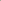 Volvox
Gonium
Platydorina
Chlamydomonas
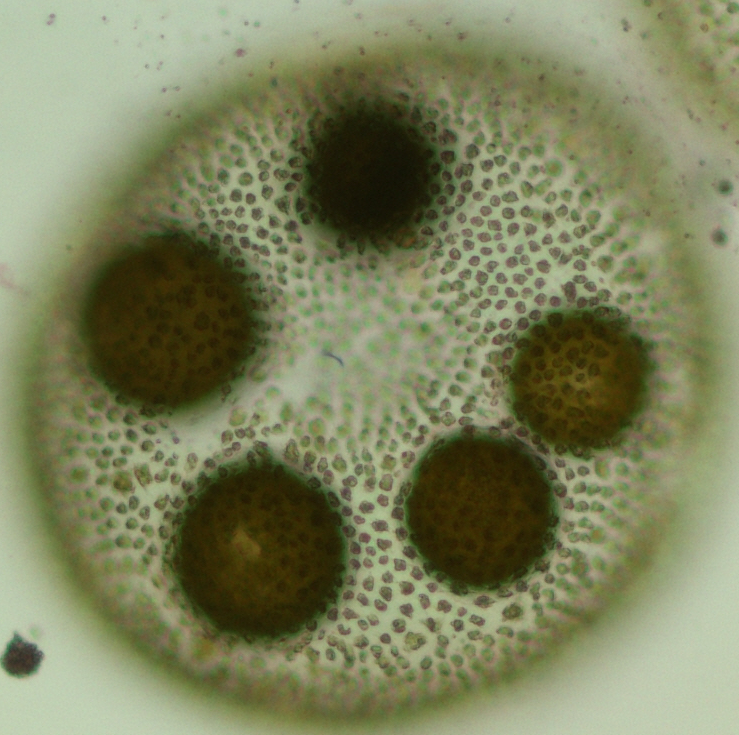 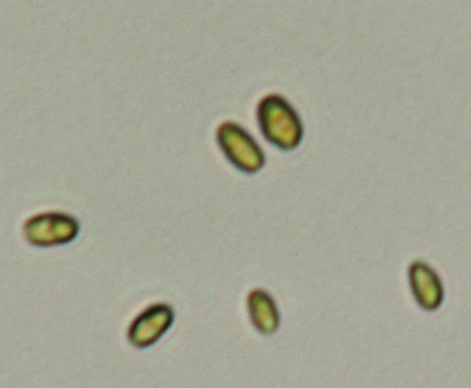 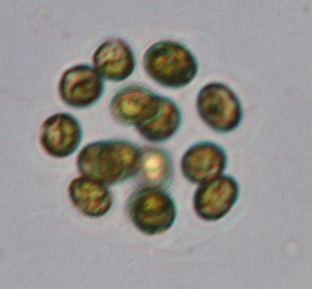 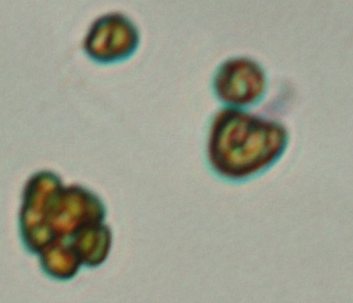 [Speaker Notes: During a transition in individuality such as the evolution of multicellularity, lower-level units cooperate and form a new, group-level individual. 
A range of mechanisms mediate transitions in individuality
	Germ-soma division of labor
	Genetic homogeneity
	Genetic uniqueness
-selection can act a the cell level and group level

Use volvocine green algae to beter understand these levels 
Include pics of each species]
Research questions
What are the consequences of differences in individuality?
Do differences in individuality affect survival in response to stress?
Does being in a group increase the likelihood of any given cell surviving under stressful conditions?
Volvox
Gonium
Platydorina
Chlamydomonas
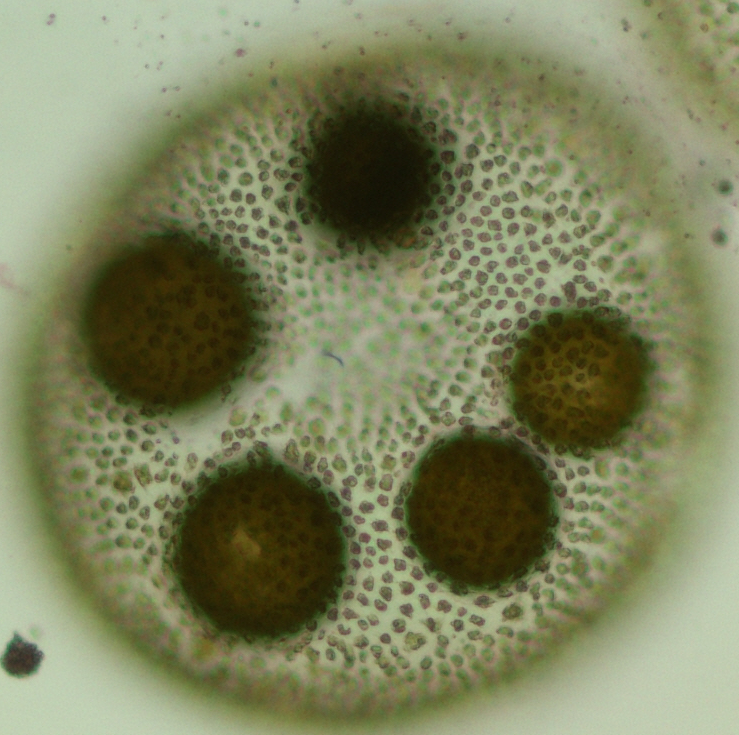 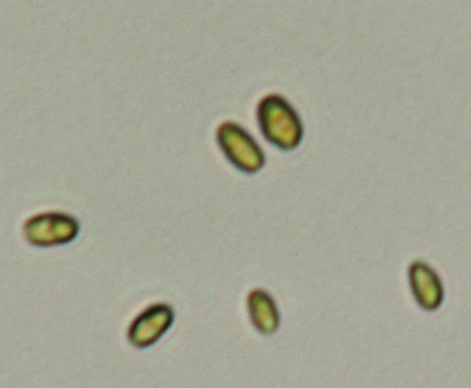 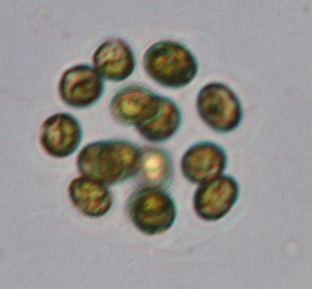 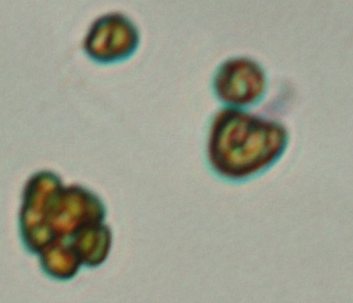 [Speaker Notes: Include pics here as well]
Hypotheses
Null: Individuality does not play a role in how well a given species can survive and reproduce under a stressful condition.
H1: If individuality differences affect survival, then species who demonstrate a higher level of individuality will have a higher survival rate
H2: If individuality differences affect survival, then the simpler species will have a higher survival rate
S
[Speaker Notes: H1: the somatic cells in a species like Volvox are devoted to survival while the germ cells are able to focus on reproducing, vs. an undifferentiated or unicellular species who  might not be able to reproduce because it must prioritize survival and it is unable to efficiently perform both tasks at once

H2: Unspecialized species also have simpler components where there is less to go wrong]
Methods: species
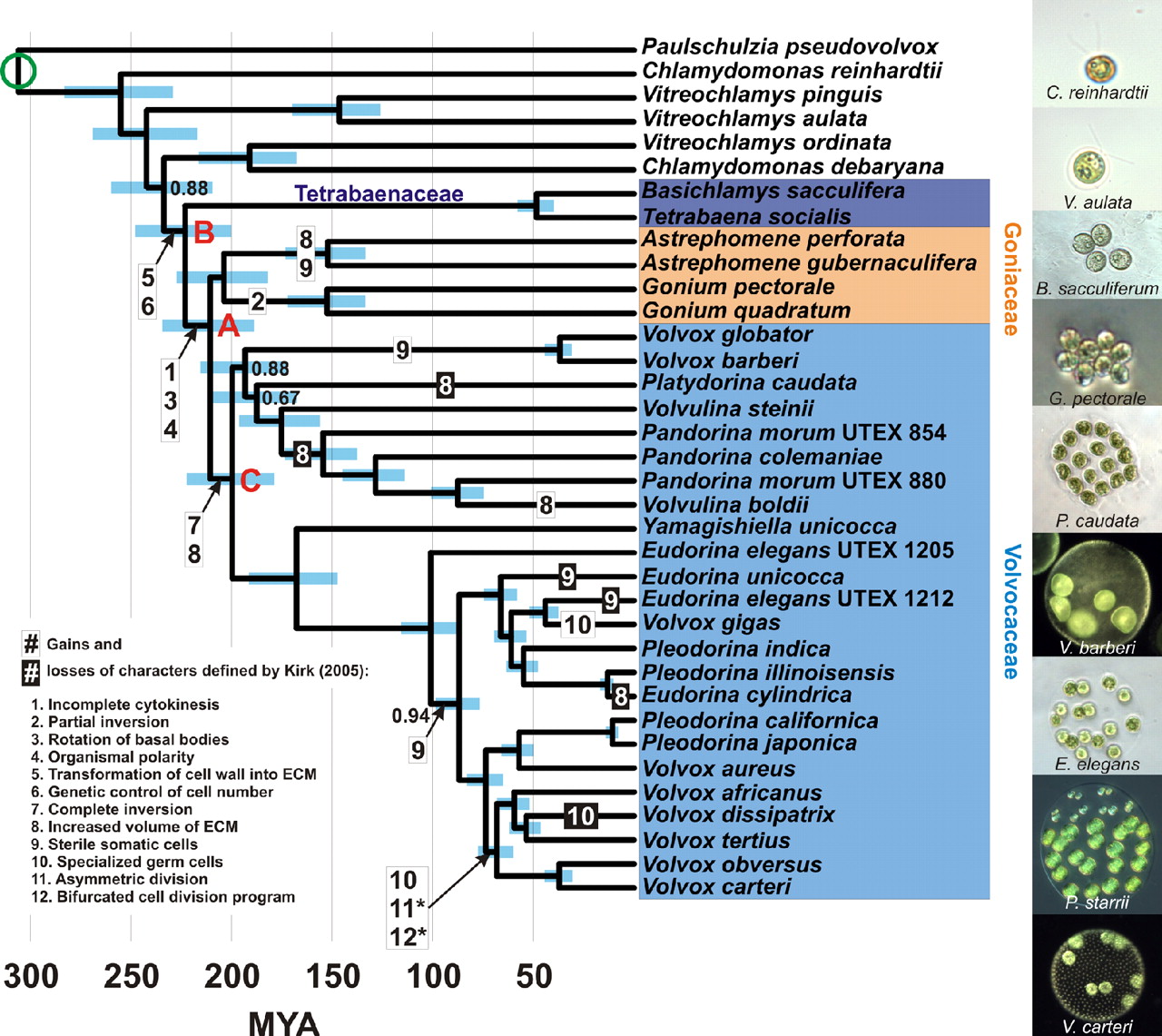 Four species
Chlamydomonas reinhardtii (unicellular)
Gonium pectorale (undifferentiated/unicellular)
Platydorina caudata (undifferentiated)
Volvox ferrisii (germ-soma differentiated)
Differences in individuality
Chlamydomonas
Platydorina
Gonium
Volvox
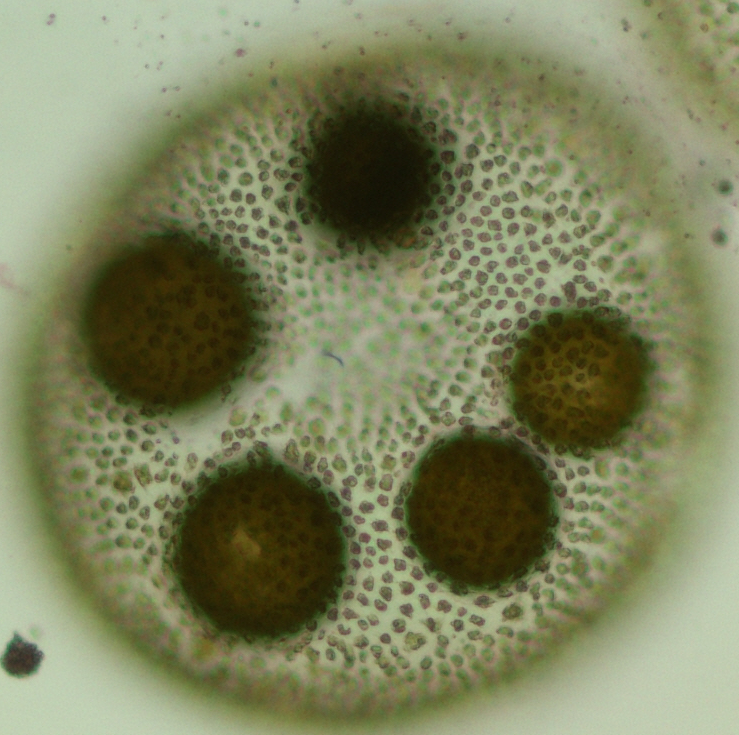 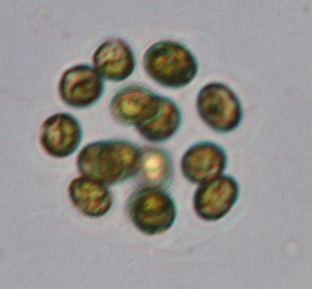 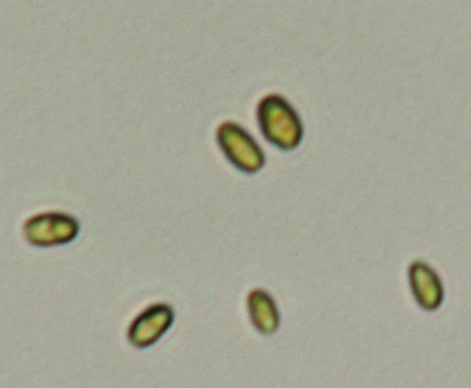 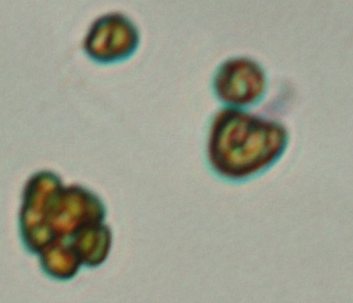 © Herron et al. 2009 PNAS
©2013, Nozaki and Coleman
[Speaker Notes: Gonium; in stressful enviroments they will come apart and form unicellular lineages
	-typically characterized being multicellular in good conditions
	-do not experience germ-soma specialization, it is just a cluster of undifferentiated cells 
Platy: always multicellular]
Methods: experimental setup
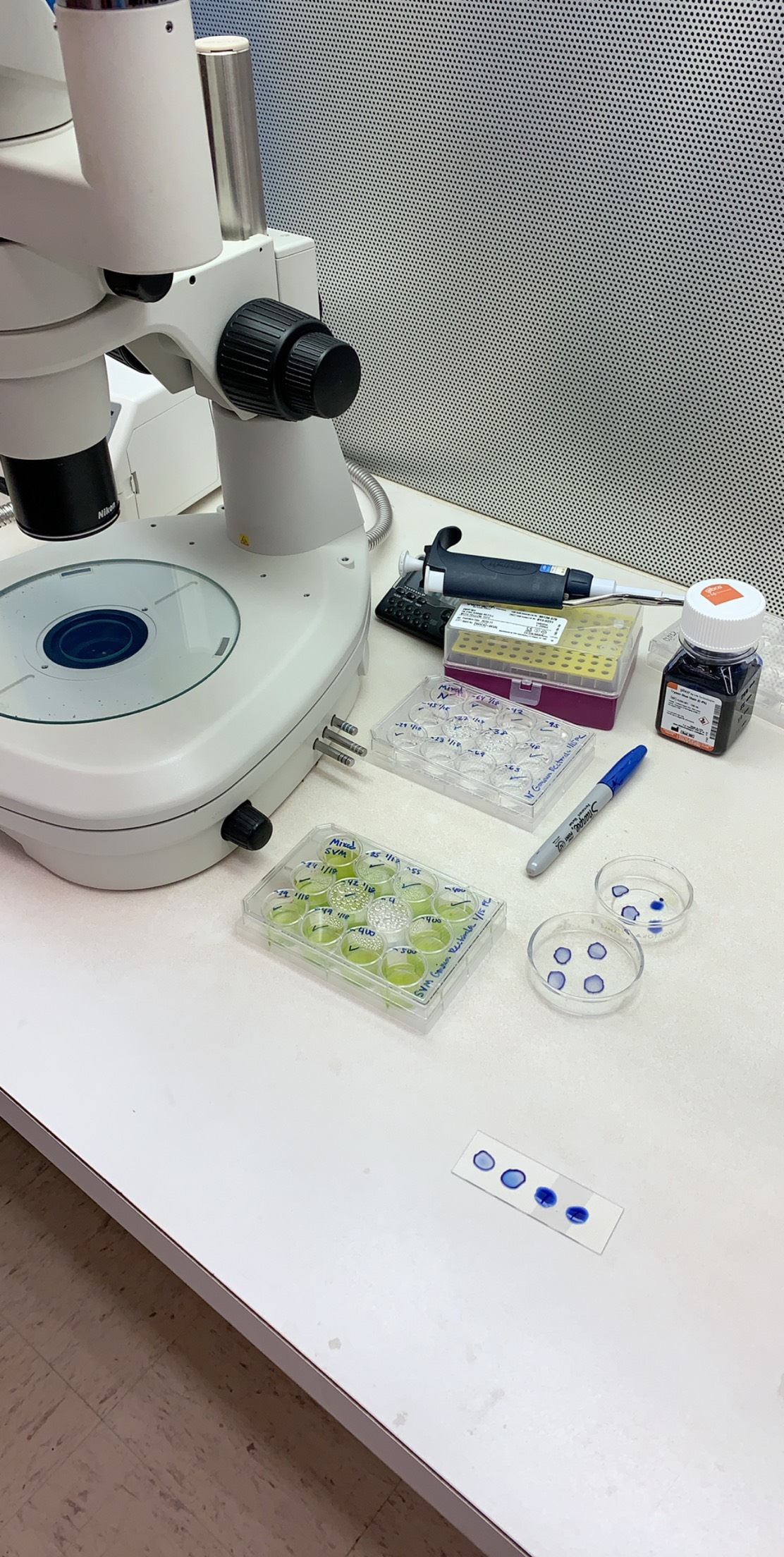 Standard laboratory conditions (SVM)
Chlamydomonas: N = 272
Gonium: N = 303
Platydorina: N = 212
Volvox: N = 63
Nitrogen deprivation
Chlamydomonas: N = 194
Gonium: N = 193
Platydorina: N = 126
Volvox: N = 57
Set-up well plates
Allowed colonies to reproduce for three generations
Methods cont.
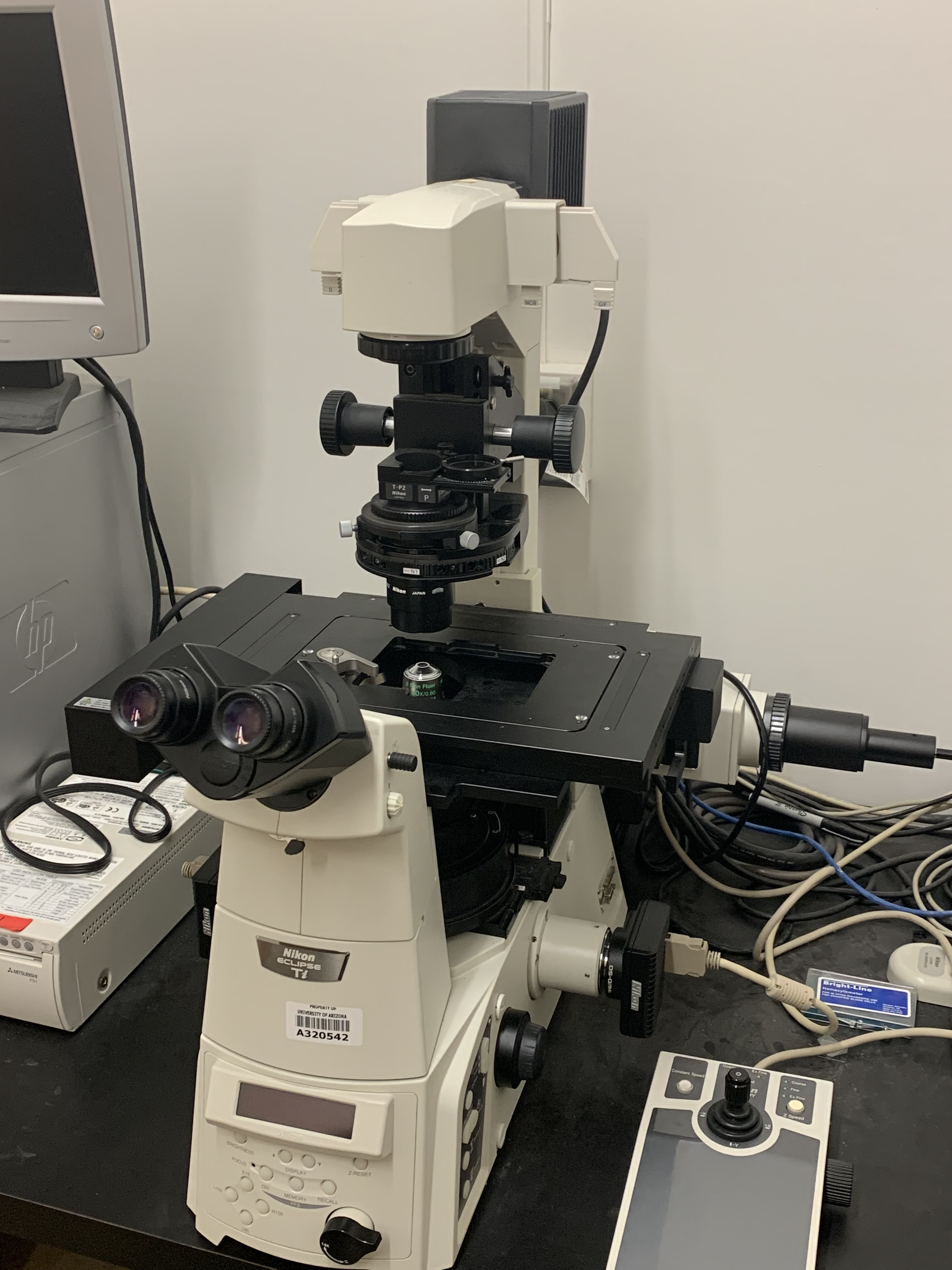 Stained colonies with vital stain trypan blue
Permeates dead cells and stains them blue
Living cells remain green
Imaged colonies with Nikon Eclipse TI
Analyzed data 
Chi-squared test
[Speaker Notes: INCLUDE microscope pic]
Results: Chlamydomonas reinhardtii
Fisher’s exact probability test (two-tailed): 
P-value = 0.0121
Dead
Alive
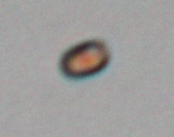 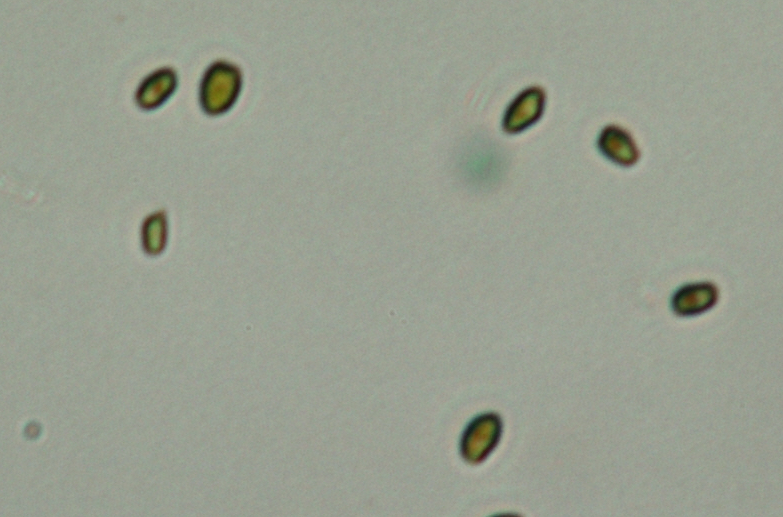 [Speaker Notes: Chi-squared is calculated only if all expected cell frequencies are equal to or greater than 5]
Results: Gonium pectorale
Fisher’s exact probability test (two-tailed): 
P-value = 0.0002
Alive
Dead
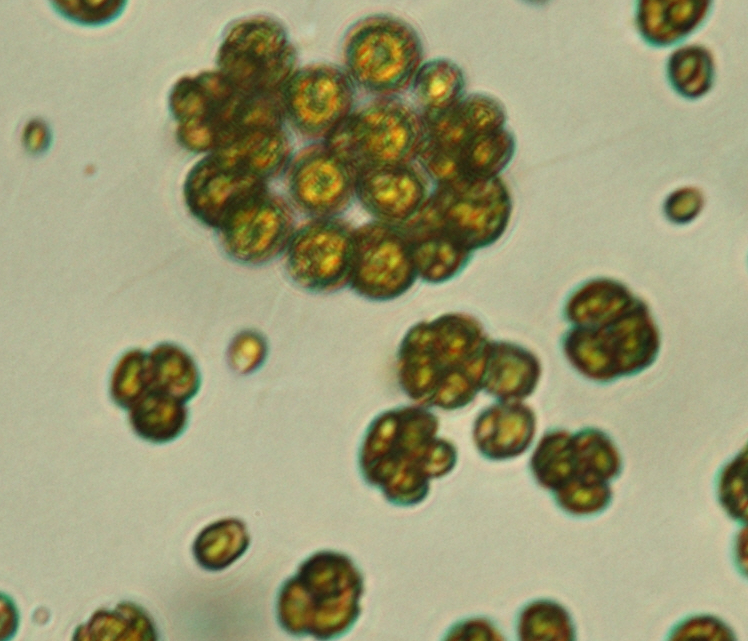 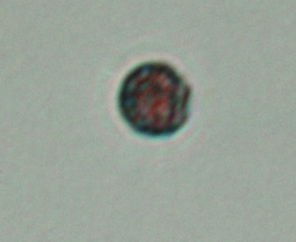 Results: Platydorina caudata
Fisher’s exact probability test (two-tailed): 
P-value < 0.0001
Dead
Alive
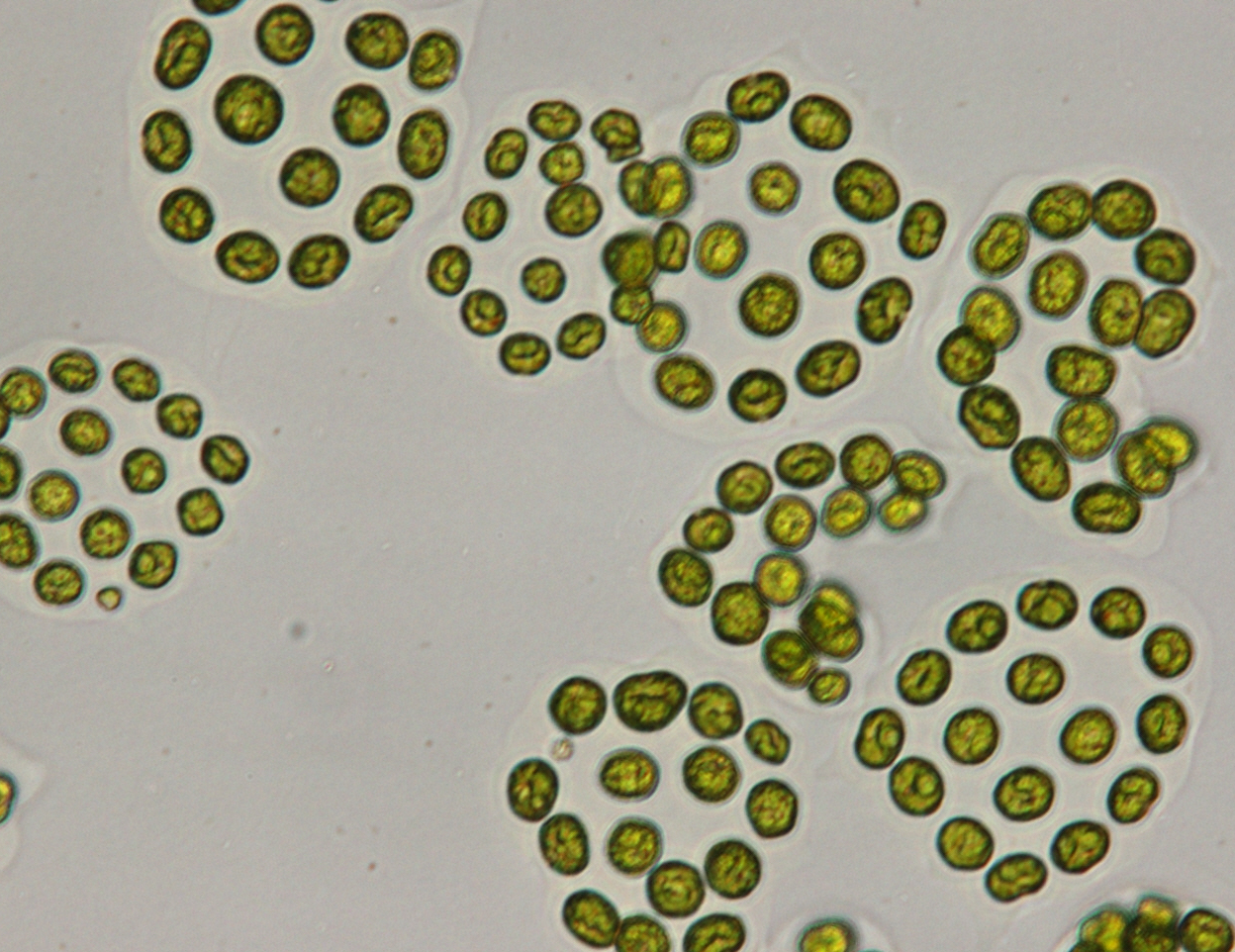 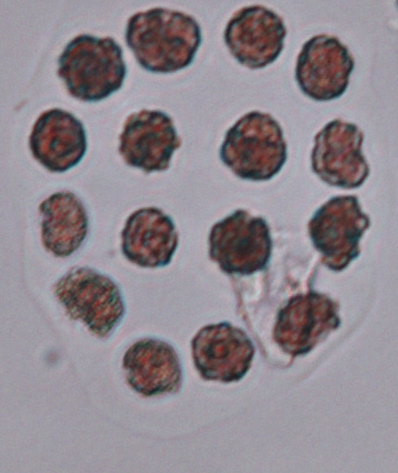 Results: Volvox ferrisii
Fisher’s exact probability test (two-tailed): 
P-value = 0.1346
Dead
Alive
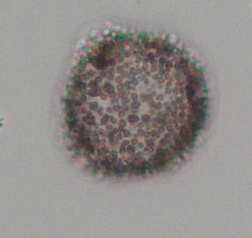 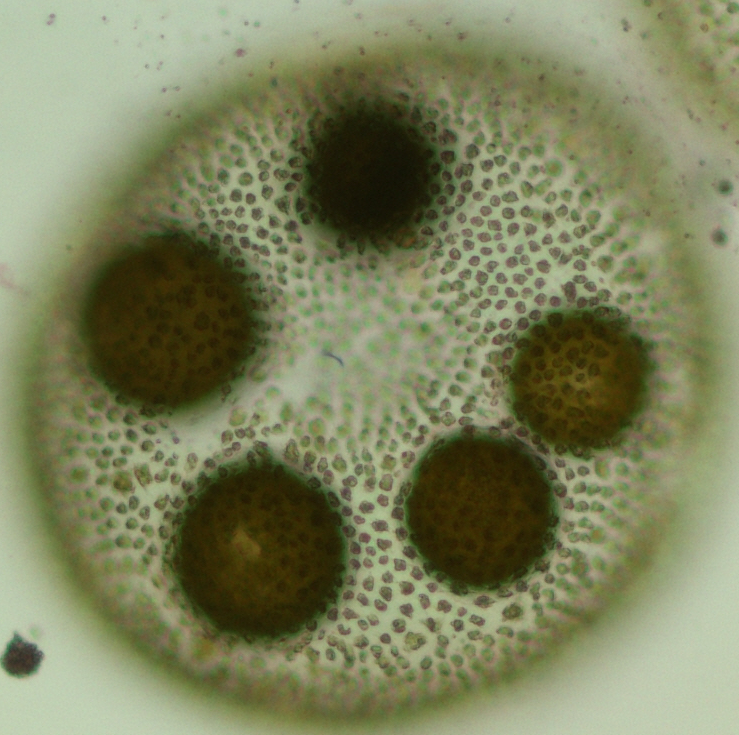 Results
SVM
N-
Chlamydomonas
Gonium
Platydorina
Volvox
Conclusions
There is a higher proportion of live colonies in N- for Chlamydomonas and Gonium
This shows that Gonium’s tactic to become unicellular when placed under stress may increase cell survival
This indicates there are cell-level survival costs associated with being multicellular
Every species, except for volvox, showed differences in cell survival in response to stress
The proportion of alive versus dead colonies is significantly different among the two treatments
High rate of death in volvox colonies for both treatments may be due to their large size in relation to the wells
Deficiency in nutrients? 
Additional analysis needed
[Speaker Notes: Reproduction rate? The fact that there were less colonies under stress than in control?]
Acknowledgements
Dr. Rick Michod
Michod Lab
Dinah Davison
Zach Grochau-Wright
Arizona Space Grant
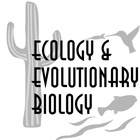 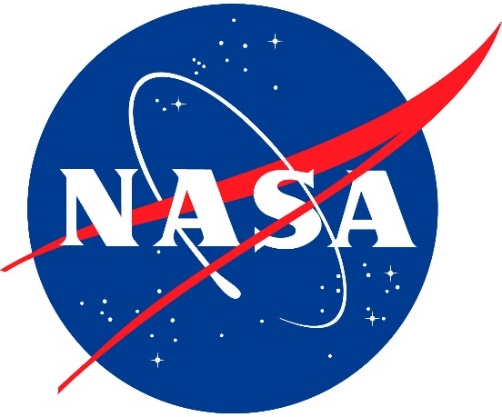 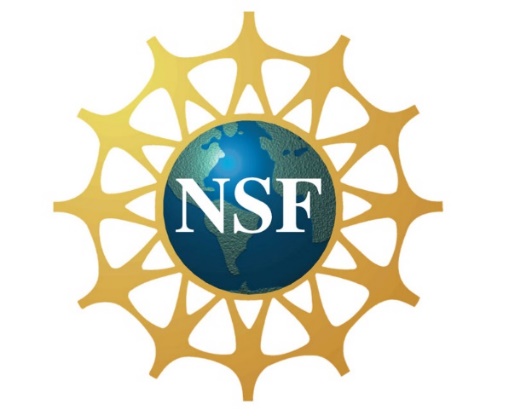 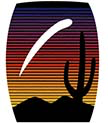 The end…
Thank you!
Evolutionary transitions in individuality
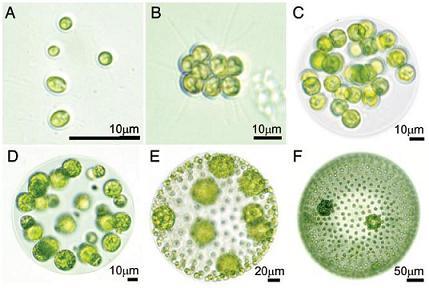 Groups of individuals become new kinds of individuals
Fitness reorganized
(i) Groups formed
(ii) Cooperation among cells
(iii) Cheating  conflict among cells
(iv) Conflict mediation  increased cooperation
(v) Division of labor
(vi) Selection acts at the group level
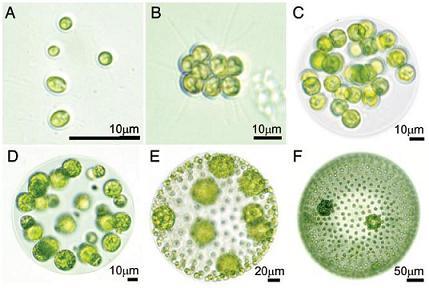 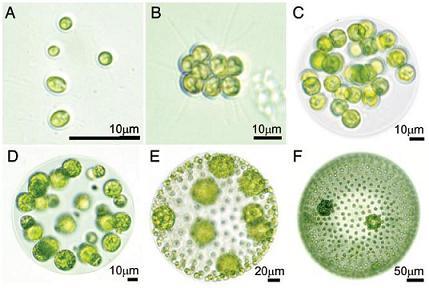 Reviewed in Hanschen*, Davison* et al. 2017
Modified from Michod 2007 PNAS
[Speaker Notes: During a transition in individuality such as the evolution of multicellularity, lower-level units cooperate and form a new, group-level individual. 
A range of mechanisms mediate transitions in individuality
	Germ-soma division of labor
	Genetic homogeneity
	Genetic uniqueness]
Individuality criteria
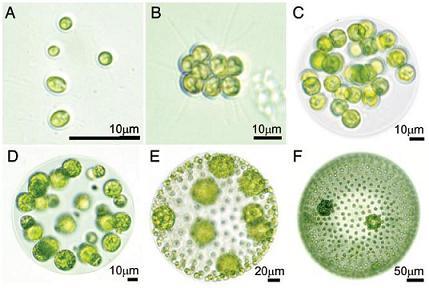 Numerous criteria for delineating individuality
Genetic uniqueness
Genetic homogeneity
Division of labor
Indivisibility
Physiological unity and integration
Spatial/temporal boundaries
Group-level adaptations
Multilevel selection 2
Species can fulfill different combinations of criteria
Different kinds of evolutionary individuals may exist
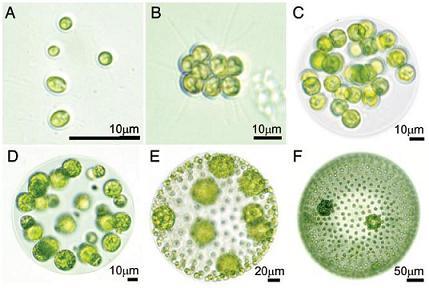 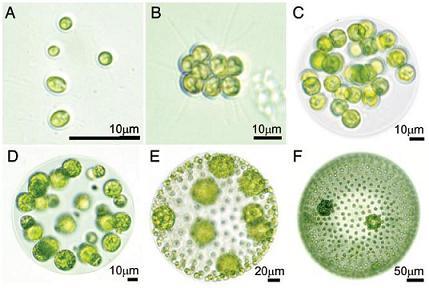 Reviewed in Hanschen*, Davison* et al. 2017
Modified from Michod 2007 PNAS
[Speaker Notes: During a transition in individuality such as the evolution of multicellularity, lower-level units cooperate and form a new, group-level individual. 
A range of mechanisms mediate transitions in individuality
	Germ-soma division of labor
	Genetic homogeneity
	Genetic uniqueness]
Volvocine algae ecology
Found in freshwater lakes and ponds
Global distribution
Require nutrients such as nitrogen and phosphate
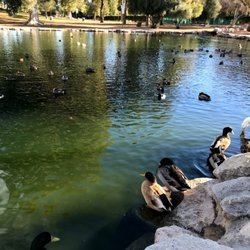 [Speaker Notes: Insert image of lake here (reid park)]